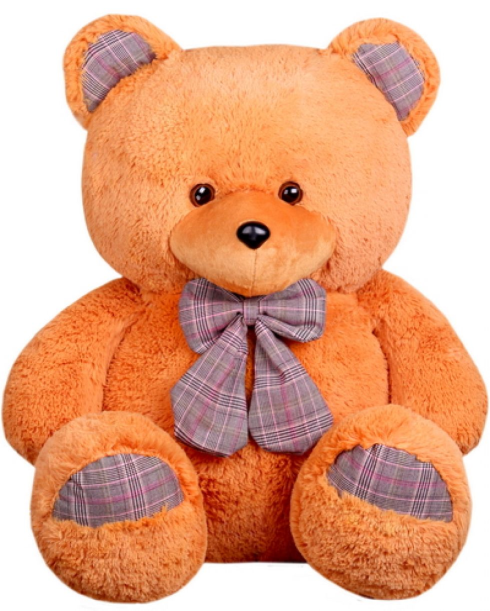 TOYS
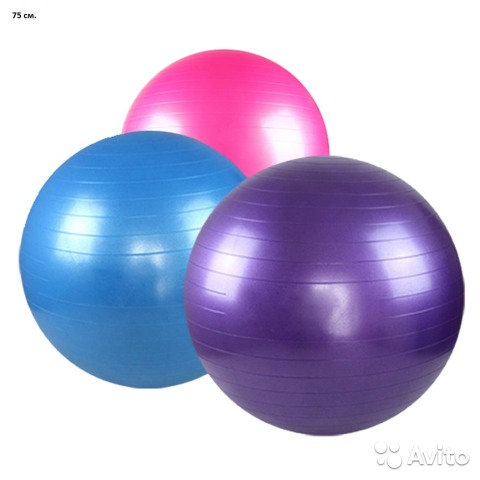 teddy bear
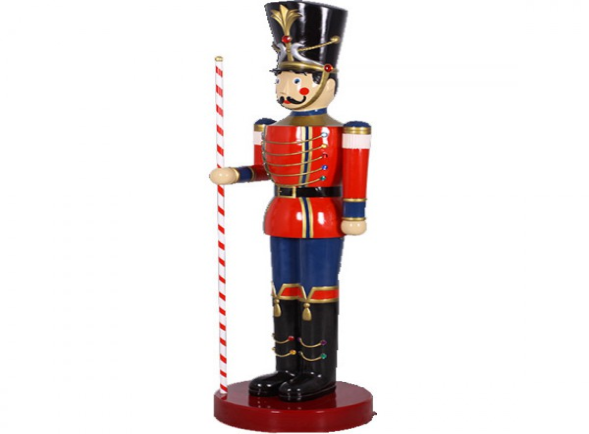 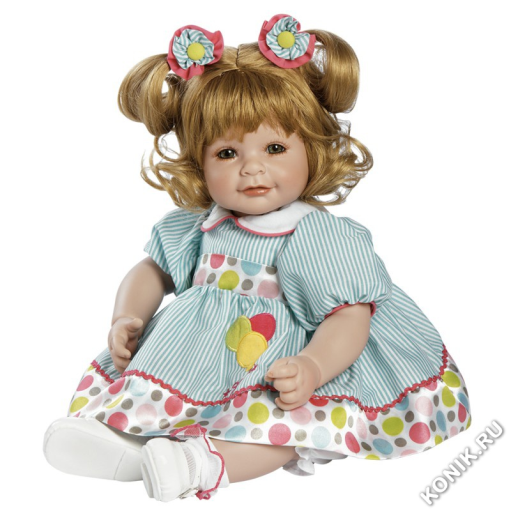 d
toy soldier
balls
doll
l
WHERE IS THE DOLL?
WHERE IS THE TEDDY BEAR?
WHERE IS THE TOY SOLDIER?
Посмотри на картинку и назови цвет глаз и волос.
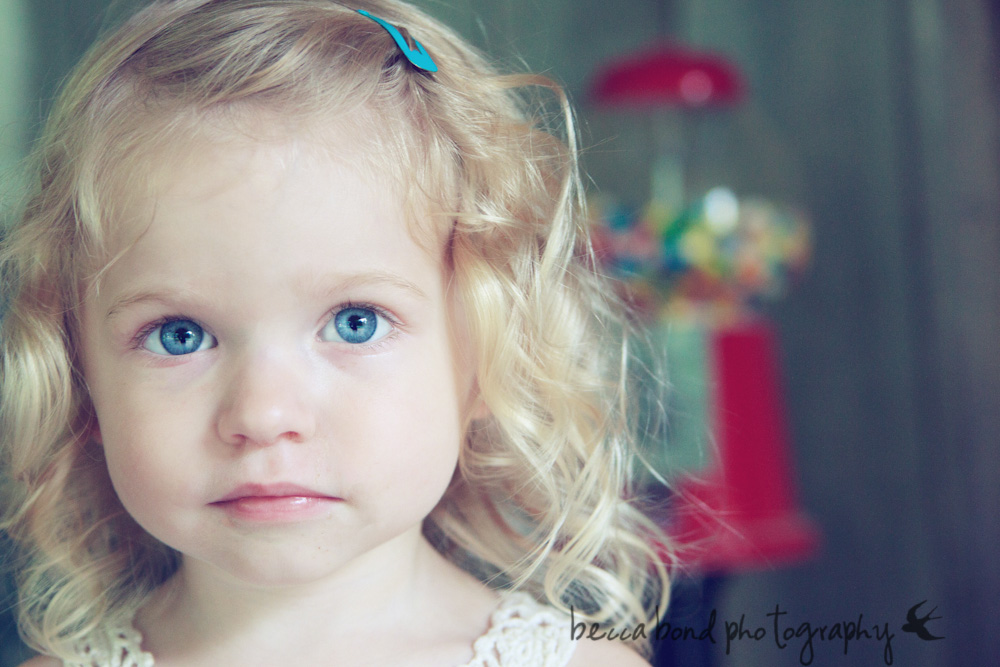 She’s got blue eyes  and fair hair.
She’s got …. eyes  and …. hair.
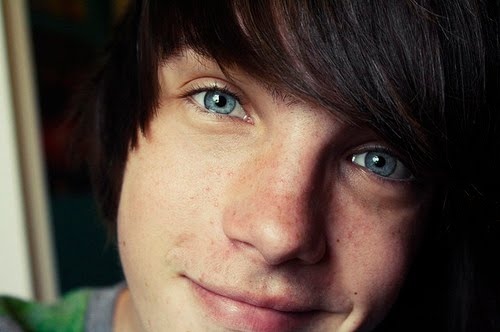 He’s got dark hair and blue eyes.
He’s got ….
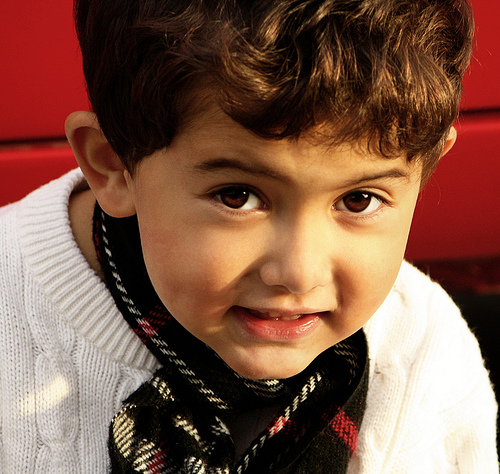 He’s got dark hair and brown eyes .
He’s got …. hair and ….. eyes.
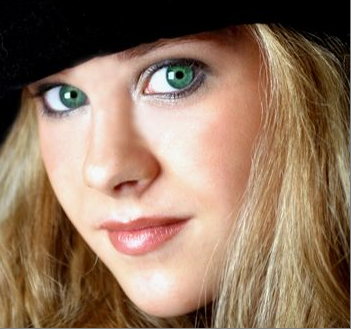 She’s got …. eyes  and …. hair.
She’s got green eyes  and fair
hair.
IT HAS GOT
IT IS
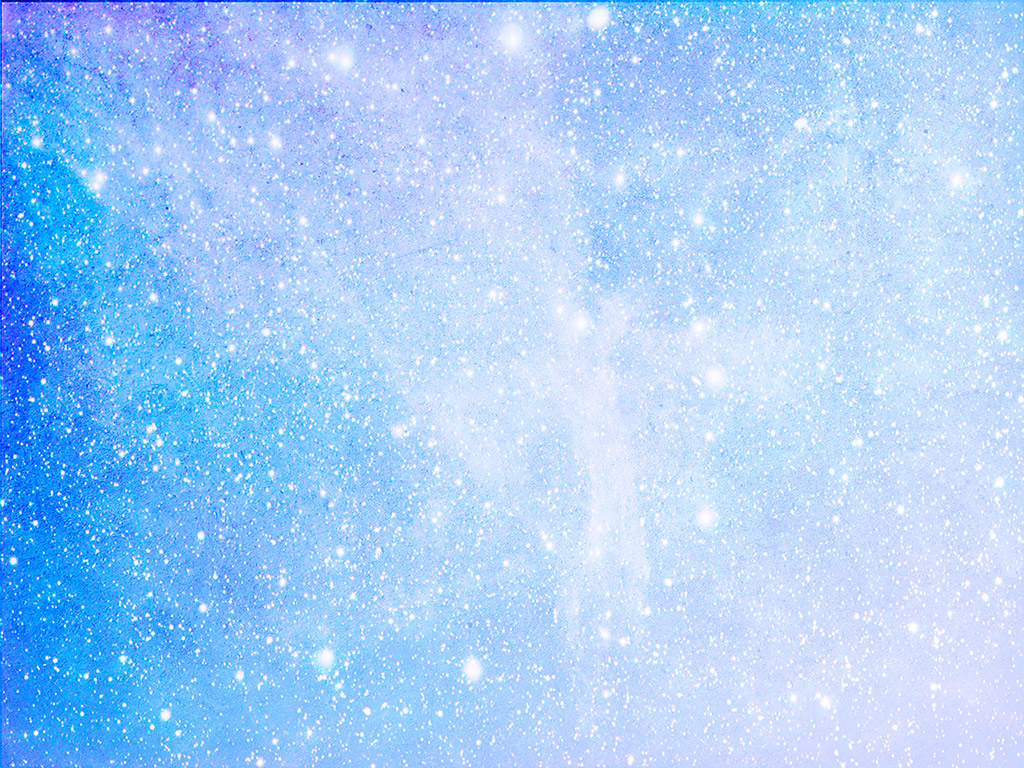 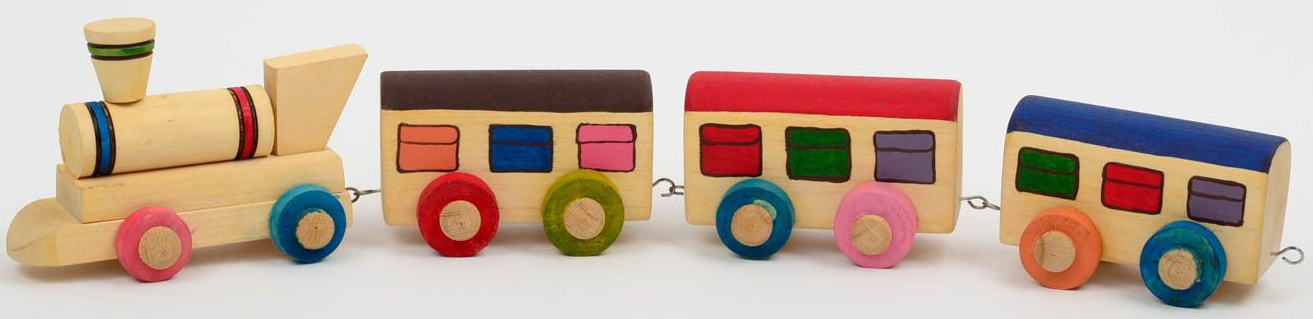 1. Сегодня я узнал(а)…
2. Было интересно…
3. Было трудно…
4. Я научился/научилась…
5. У меня получилось…
6. Мне захотелось…
GOOD JOB!
THE END